ETP Estudo Técnico Preliminar.
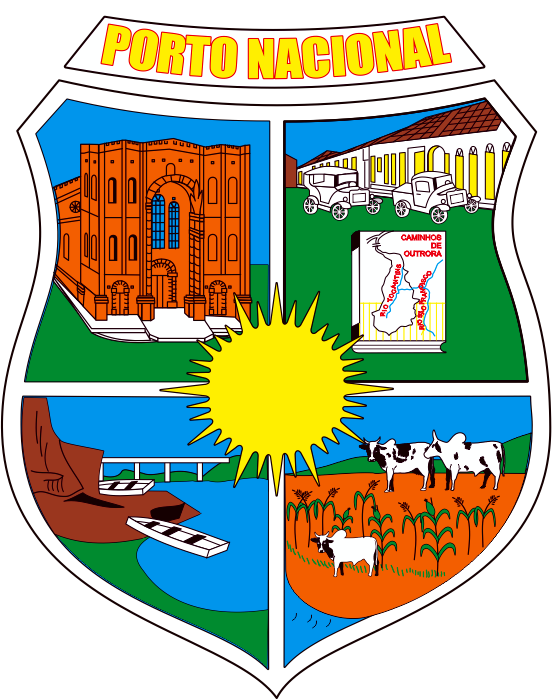 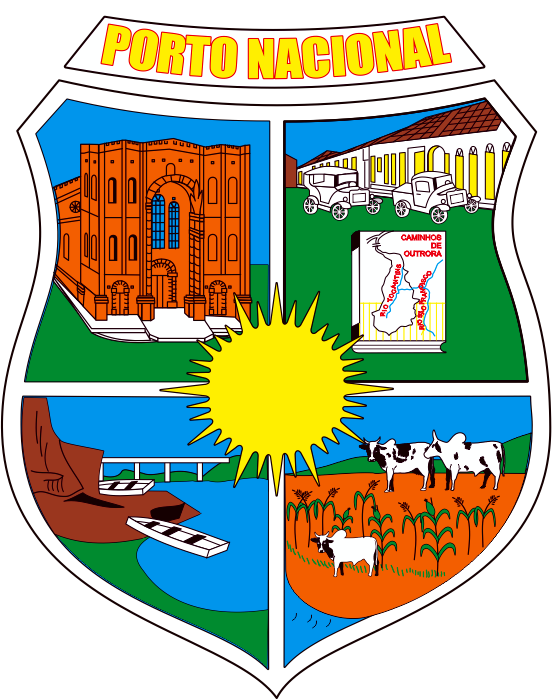 Estudo Técnico Preliminar
NORMATIZADO PELA LEI 8.666/93, ART. 6º, INCISO IX.
Projeto Básico - conjunto de elementos necessários e suficientes, com nível de precisão adequado, para caracterizar a obra ou serviço, ou complexo de obras ou serviços objeto da licitação, elaborado com base nas indicações dos Estudos Técnicos Preliminares, que assegurem a viabilidade técnica e o adequado tratamento(...)
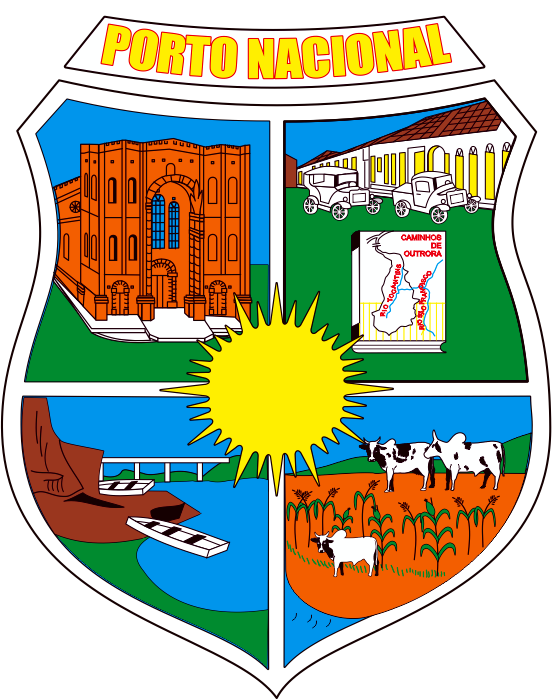 Estudo Técnico Preliminar
PL 4.253/20;
Art. 5º. Na aplicação desta Lei, serão observados os princípios da legalidade, da impessoalidade, da moralidade, da publicidade, da eficiência, do interesse público, da probidade administrativa, da igualdade, do planejamento, da transparência, da eficácia, da segregação de funções, da motivação, da vinculação ao edital, do julgamento objetivo, da segurança jurídica, da razoabilidade, da competitividade, da proporcionalidade, da celeridade, da economicidade e do desenvolvimento nacional sustentável.
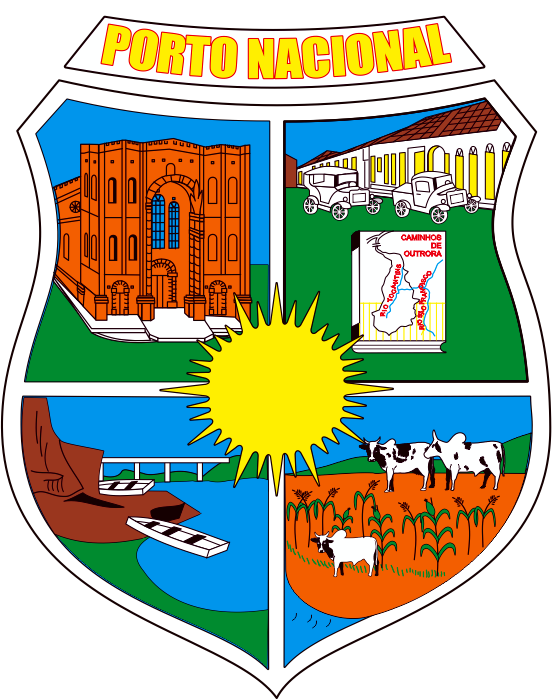 Estudo Técnico Preliminar
Art. 18. 14.133/21
§1º. O estudo técnico preliminar a que se refere o inciso I do caput deste artigo, deverá evidenciar o problema a ser resolvido e a sua melhor solução, de modo a permitir a avaliação da viabilidade técnica e econômica da contratação, e conterá os seguintes elementos:
I - descrição da necessidade da contratação;
II - demonstração da previsão da contratação no plano de contratações anual;
III - requisitos da contratação;
IV - estimativas das quantidades para a contratação, acompanhadas das memórias de cálculo e dos documentos que lhes dão suporte;
V - levantamento de mercado;
VI - estimativa do valor da contratação, acompanhada dos preços unitários referenciais, das memórias de cálculo e dos documentos que lhe dão suporte;
VII - descrição da solução como um todo;
VIII - justificativas para o parcelamento ou não da contratação;
IX - demonstrativo dos resultados pretendidos;
X - providências a serem adotadas pela Administração previamente à celebração do contrato;
XI - contratações correlatas e/ou interdependentes;
XII - descrição de possíveis impactos ambientais;
XIII - posicionamento conclusivo.
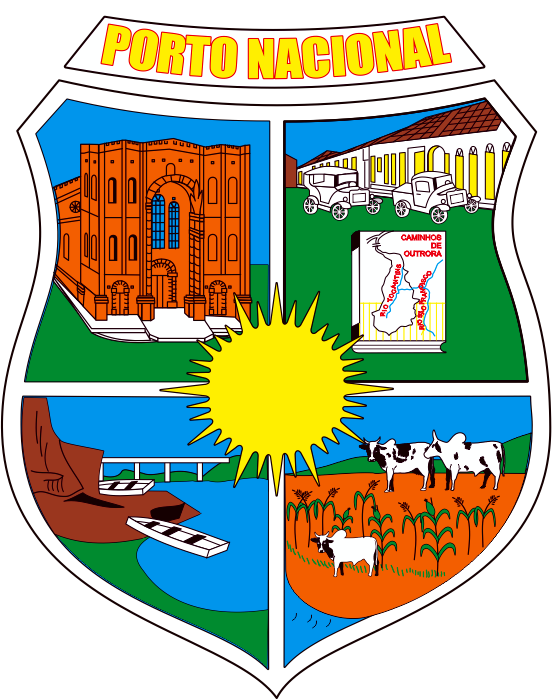 Estudo Técnico Preliminar
OBJETIVO:
I. assegurar a seleção da proposta apta a gerar o resultado de contratação mais vantajoso para a Administração Pública, inclusive no que se refere ao ciclo de vida do objeto;
II. assegurar tratamento isonômico entre os licitantes, bem como a justa competição;
III. evitar contratações com sobrepreço ou com preços manifestamente inexequíveis e superfaturamento na execução dos contratos;
                                                                                    (Art. 11 da Nova Lei de Licitações)
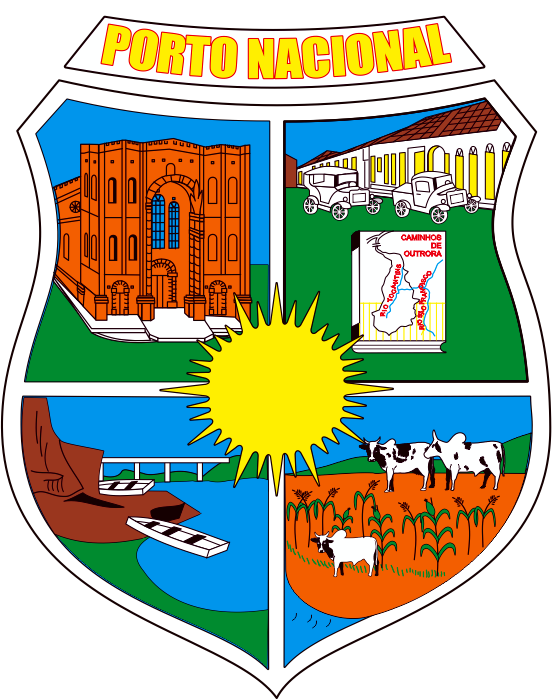 Estudo Técnico Preliminar
IN 040, 22/05/2020, MINISTÉRIO DA ECONOMIA

I - É facultada nas hipóteses dos incisos I, II, III, IV e XI do art. 24 da Lei nº 8.666, de 21 de junho de 1993;

II - É dispensada nos casos de prorrogações contratuais relativas a objetos de prestação de natureza continuada.
FACULTADAS NAS HIPÓTESES
8.666/93 - incisos I.
Para obras e serviços de engenharia de valor até 10% (dez por cento) do limite previsto na alínea "a", do inciso I do artigo anterior, (33.000,00) – 14.133 inferior a(100.000,00);
Inciso II.
Para outros serviços e compras de valor até 10% (dez por cento) do limite previsto na alínea "a", do inciso II do artigo anterior e para alienações, (17.600,00), 14.133 (50.000,00);
Inciso III.
Nos casos de guerra ou grave perturbação da ordem;
Inciso IV.
Nos casos de emergência ou de calamidade pública;
Inciso XI.
Na contratação de remanescente de obra, serviço ou fornecimento, em consequência de rescisão contratual, desde que atendida a ordem de classificação da licitação anterior e aceitas as mesmas condições oferecidas pelo licitante vencedor, inclusive quanto ao preço, devidamente corrigido;
ELEMENTOS DO ETP
PILARES DO ETP
REQUISITOS DA CONTRATAÇÃO
DESCRIÇÃO DA NECESSIDADE
PREVISÃO NO PPA/LDO
ESTIMATIVAS DE QUANTIDADES
PARCELAMENTO OU NÃO
LEVANTAMENTO DE MERCADO
ESTIMATIVA DE VALOR
DESCRIÇÃO DA SOLUÇÃO
PROVIDENCIAS A SEREM ADOTADAS
RESULTADOS PRETENDIDOS
CONTRATAÇÕES CORRELATAS
IMPACTOS AMBIENTAIS
POSICIONAMENTO CONCLUSIVO
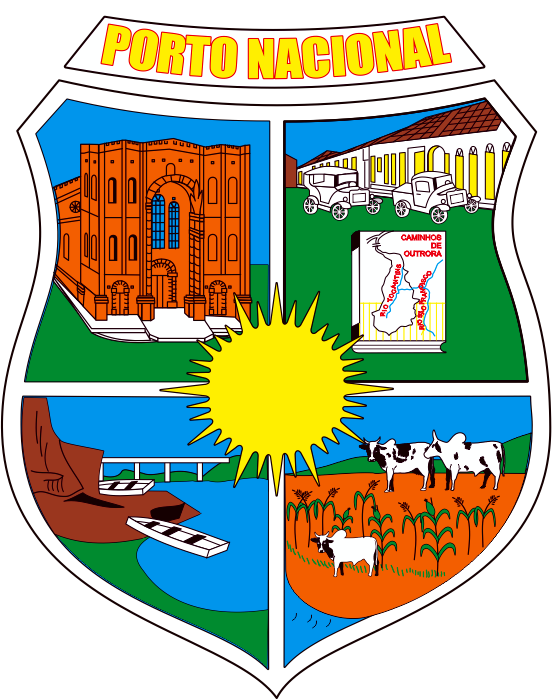 1ª ETAPA DO ETP
I – DEFINIÇÃO E NECESSIDADE DA CONTRATAÇÃO
 Atualmente, O MUNICIPIO/SECRETARIO dispõe de xxxxxxxx e, em consequência xxxxxxxxx;
A necessidade da contratação se evidencia na xxxxxxxxxxxxxx, portanto, xxxxxxxxxxx. O não atendimento da demanda acarreta xxxxxxxxxxxxxxxxxxx conforme indicado no Estudo de Gerenciamento de Riscos.
O objeto a ser licitado, pelo seu impacto institucional e com base nas justificativas acima mencionadas, possui natureza continuada, podendo ser prorrogável até o limite de XX meses / não possui natureza continuada, não havendo necessidade de prorrogação contratual para além da vigência comum de doze meses prevista na Lei nº 8.666/93.
A demanda é considerada “comum” pois enquadra-se nos termos da definição do inciso II (ou VIII) do Art. 3º do Decreto nº 10.024/2019: “II - bens e serviços comuns - bens cujos padrões de desempenho e qualidade possam ser objetivamente definidos pelo edital, por meio de especificações reconhecidas e usuais do mercado; VIII - serviço comum de engenharia - atividade ou conjunto de atividades que necessitam da participação e do acompanhamento de profissional engenheiro habilitado, nos termos do disposto na Lei nº 5.194, de 24 de dezembro de 1966, e cujos padrões de desempenho e qualidade possam ser objetivamente definidos pela administração pública, mediante especificações usuais de mercado;”
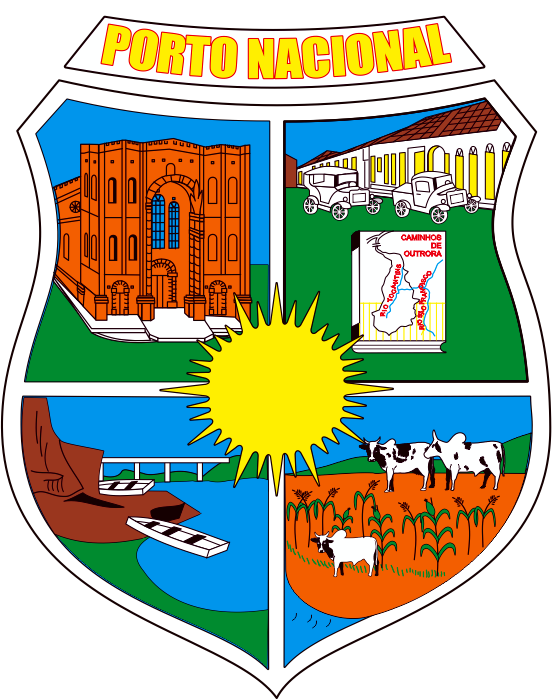 II – REFERÊNCIA A OUTROS INSTRUMENTOS DE PLANEJAMENTO DO ÓRGÃO OU ENTIDADE
 A presente contratação encontra respaldo institucional conforme previsão no Planejamento Estratégico / Plano Diretor de Tecnologia da Informação / Plano de Desenvolvimento Institucional / Plano de Levantamento Orçamentário / Programa Nacional de Assistência Estudantil / Portaria X / Resolução Y / etc.
III – REQUISITOS DA CONTRATAÇÃO
 Para que o presente serviço seja contratado e corretamente prestado, existem (ou não verificam-se) requisitos mínimos para sua satisfação, tais como local apropriado para os trabalhadores armazenarem seus pertences pessoais e produtos de uso laboral / liberações de trânsito na barreira de entrada na Itaipu / liberação específica da Prefeitura Municipal / acompanhamento dos serviços; etc.
A contratação também requer que a empresa fornecedora exerça práticas de sustentabilidade previstas no Termo de Referência, 
Em relação à eventual possibilidade de subcontratação, a mesma é permitida até o limite de ......% (..... por cento) do valor total do contrato, nas seguintes condições: xxxxxxxxxxxxxxxxxxxxxx    /   Não será admitida a subcontratação do objeto licitatório.
Em relação à qualificação técnica na contratação, entende-se necessária a apresentação dos documentos abaixo listados / não se entende necessária a solicitação de nenhum documento;
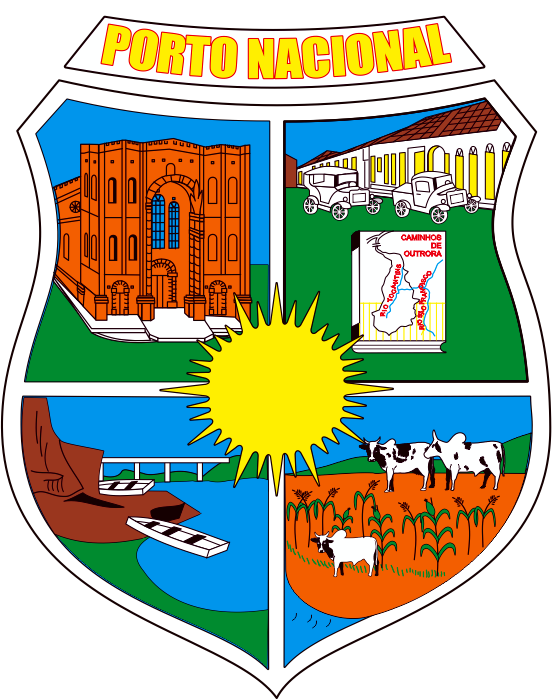 1) Atestado de Responsabilidade Técnica – ART – xxxxxxxxxxxxxxxxxx
2) Comprovação de aptidão para a prestação dos serviços em características, quantidades e prazos compatíveis com o objeto desta licitação, ou com o item pertinente, mediante a apresentação de atestado(s) fornecido(s) por pessoas jurídicas de direito público ou privado;
3) Deverá haver a comprovação da experiência mínima de..xxx... anos na prestação dos serviços, sendo aceito o somatório de atestados de períodos diferentes, não havendo obrigatoriedade de os ......  anos serem ininterruptos, conforme item 10.7.1 do Anexo VII-A da IN SEGES/MPDG n. 5/2017.
IV – ESTIMATIVA DAS QUANTIDADES, ACOMPANHADAS DAS MEMÓRIAS DE CÁLCULO E DOS DOCUMENTOS QUE LHE DÃO SUPORTE.
Dica; Descrever o modo como levantou-se as quantidades demandadas a serem licitadas.
 As áreas xxxx a serem limpas pelo contrato de serviços de limpeza somam xxx m² divididos em área interna (xx%), vidraria (xx%) e áreas externas (xx%);
Existe a previsão de xxx novos usuários institucionais até o ano de 2020 para o presente serviço, e, com o histórico da instituição, estima-se uma necessidade de abrangência total de xxxx usuários, o que justifica a quantidade de yyyy.
Com base nas plantas e projetos arquitetônicos, uma vez concluída a obra xxxx, o número de quartos somam xxxx, o que nos permite calcular xxx quantidades do serviço para o atendimento a xxx usuários.
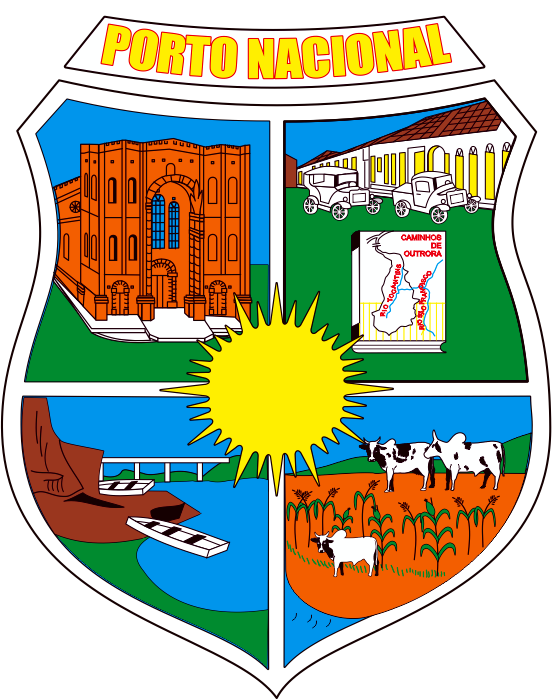 Juntamente aos serviços, prevê-se um custo de xxxx com materiais acessórios, que poderão ou não ser utilizados – as  regras para utilização constarão no Termo de Referência.
V – LEVANTAMENTO DE MERCADO E JUSTIFICATIVA DA ESCOLHA DO TIPO DE SOLUÇÃO A CONTRATAR
 A Instrução Normativa 03/2017, que disciplina a orçamentação nos processos licitatórios, prevê variadas possibilidades de levantamento de mercado. Para o presente objeto utilizou-se / utilizaram-se os incisos I / II / III / IV.
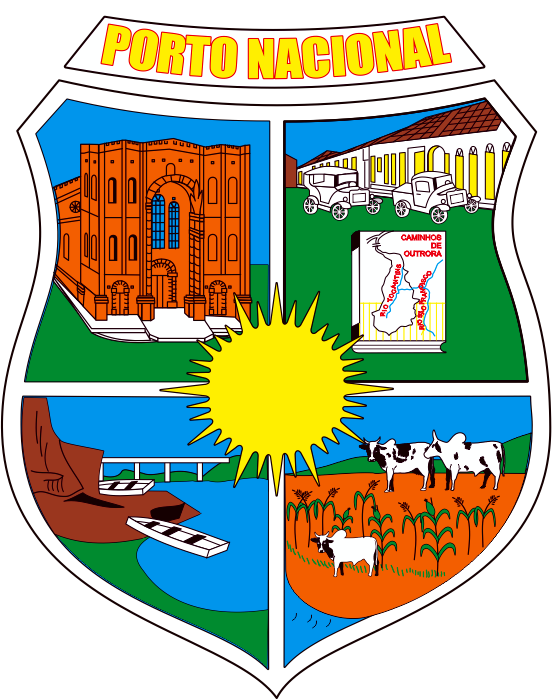 Todas as solicitações aos fornecedores foram documentos por e-mail institucional. A pesquisa resultante do preço no inciso I se deu pelo portal “Painel de Preços”, e foi o único encontrado cujo objeto e quantidade licitada servem de contribuição à pesquisa de preço.

Para o item X obteve-se apenas 2 (dois) orçamentos em vista da dificuldade encontrada xxxxxxxxx. Neste contexto, embora ausente um terceiro valor, a presente equipe de planejamento/comissão  entende que o preço advindo destes valores reflete o valor estimado no mercado.
 
Com a pesquisa acima realizada, sugerimos que, no momento da licitação, os preços não sejam divulgados no Edital, sendo abertos apenas após o fim da fase competitiva / sejam divulgados abertamente em Edital, já concedendo parâmetro para balizar as propostas.
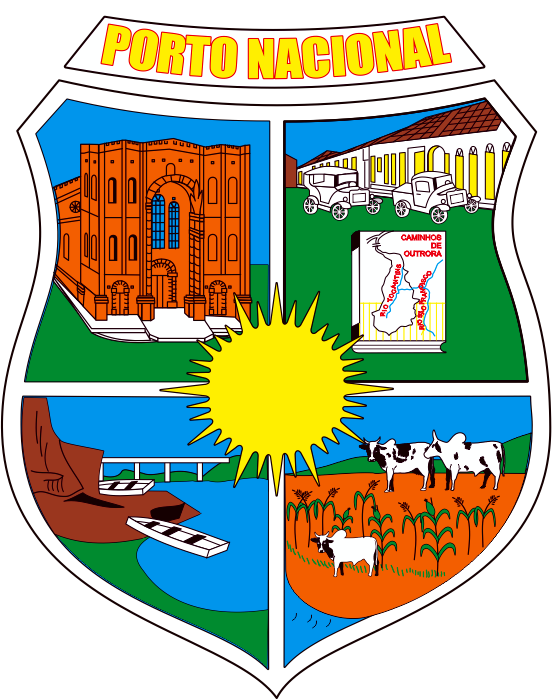 VI – ESTIMATIVA DE PREÇOS OU PREÇOS REFERENCIAIS
 
Considerando os orçamentos encontrados, entendemos que o preço ofertado pela empresa Instituto Preço Baixo possui risco de inexequibilidade, portanto não foi considerado para fins de levantamento de preços. Assim, optou-se pelo uso da MÉDIA dos 04 (quatro) orçamentos restantes, que resultou no valor orçado estimado de R$ 61.250,00.
Considerando os orçamentos encontrados, entendemos que o preço ofertado pela empresa Instituto Preço Baixo possui risco de inexequibilidade, portanto não foi considerado para fins de levantamento de preços. Assim, optou-se pelo uso da MEDIANA dos 04 (quatro) orçamentos restantes, que resultou no valor orçado estimado de R$ 62.500,00 por refletir o valor central pesquisado.
Considerando os 05 (cinco) orçamentos encontrados, optou-se pela instrução de excluir do cálculo os dois valores extremos. Assim, optou-se pelo uso da MÉDIA dos 03 (três) orçamentos restantes, que resultou no valor orçado estimado de R$ 58.333,00.
Considerando os orçamentos encontrados, entendemos que o preço ofertado pela empresa Instituto Preço Baixo possui risco de inexequibilidade, portanto não foi considerado para fins de levantamento de preços. Assim, optou-se pelo uso do MENOR VALOR encontrado dos 04 (quatro) orçamentos restantes, que resultou no valor orçado estimado de R$ 50.000,00, por entendermos que o preço já encontra-se suficientemente refletindo o mercado.
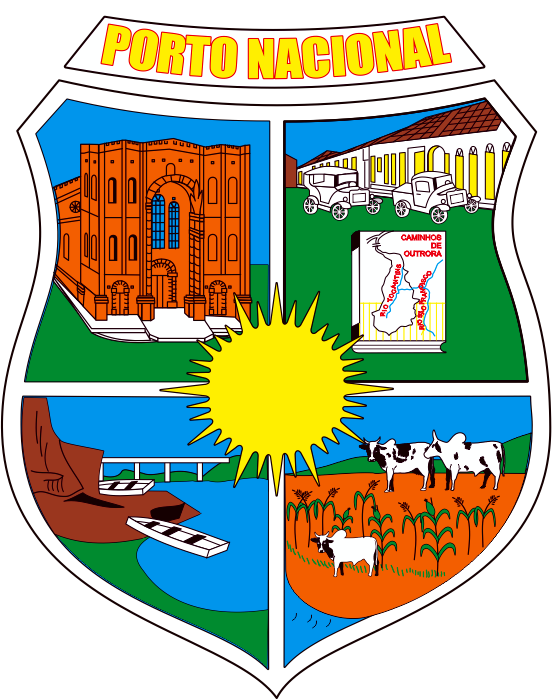 VII – DESCRIÇÃO DA SOLUÇÃO COMO UM TODO
 Contratação de empresa especializada para fornecimento de mão-de-obra terceirizada com dedicação exclusiva para limpeza interna e externa nas unidades da SECRETARIA/MUNICIPIO, totalizando xxx m² por doze meses ininterruptos, prorrogáveis por até 12 (doze) meses;
Contratação de empresa especializada para fornecimento de materiais e equipamentos laboratoriais para uso dos laboratórios do FUNDO MUNICIPAL DE SAUDE / MUNICIPIO, com fornecimento de garantia e instalação.
Contratação de empresa especializada para fornecimento de serviço de impressões, sob modalidade “franquia mais excedente”, com alocação de xxx equipamentos monocromáticos e xxx policromáticos, com fornecimento de software de gestão de impressões por login por 48 (quarenta e oito) meses;
Contratação de aluguel de imóvel para atividades pedagógicas do curso de Cinema e Audiovisual, compreendendo, minimamente, xxx m² com disponibilização de estações de trabalho e outros equipamentos de som e imagem conforme anexo a este documento por 12 (doze) meses.
Contratação de xxxxxx para xxxxxxx, na quantidade de xxxxx por xxxx meses, prorrogáveis por igual período até o limite de xxx meses. (deve ser descrito o conjunto de todos os elementos necessários para, de forma integrada, gerar os resultados que atendam à necessidade que gerou a contratação)
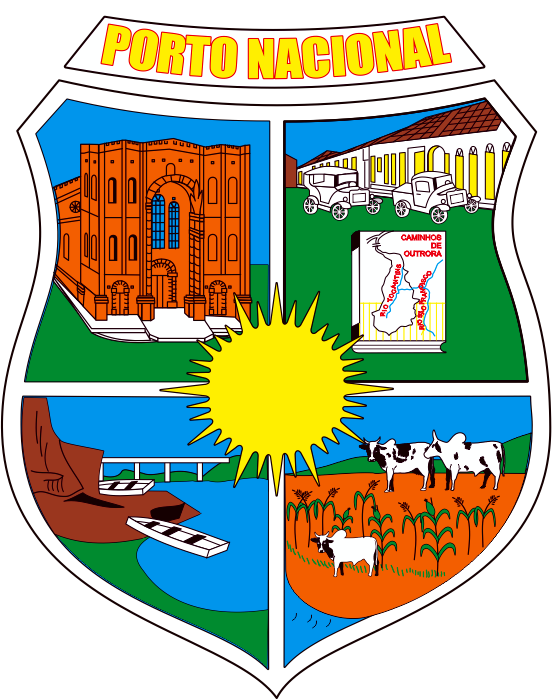 VIII – JUSTIFICATIVA PARA O PARCELAMENTO (OU NÃO) NA SOLUÇÃO QUANDO NECESSÁRIA
                    PARA INDIVIDUALIZAÇÃO DO OBJETO.

 Em regra, conforme § 1º do art. 23 da Lei nº 8.666/93, os serviços deverão ser divididas em tantas parcelas quantas se comprovarem técnica e economicamente viáveis, procedendo-se à licitação com vistas ao melhor aproveitamento dos recursos disponíveis no mercado e à ampliação da competitividade sem perda da economia de escala.
O disposto encontra-se aplicável na presente demanda, não sendo vislumbrado,  no momento, motivações para a não adoção do parcelamento do objeto em xxx itens.
O disposto, no entanto, não se aplica na presente demanda, sendo necessário o agrupamento dos itens xxxxx, em vista de xxxxxxx. Assim, afasta-se o caráter de parcelamento e segue-se à licitação com os itens agrupados da seguinte forma: xxxxx .
 DICA - Deve-se definir e documentar o método utilizado na avaliação do objeto ser ou não divisível, levando em consideração o mercado fornecedor, viabilidade técnica e econômica, eventual perda ou ganho de escala, e aproveitamento da competitividade
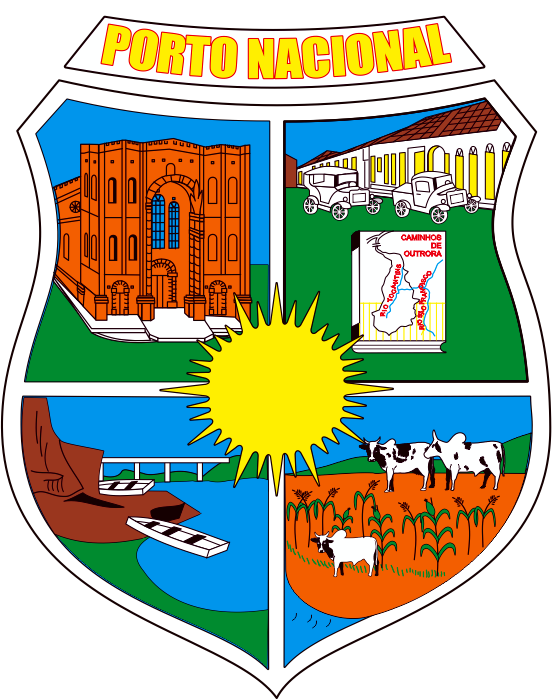 IX – RESULTADOS PRETENDIDOS

 Com a adoção da solução de gestão de impressões, espera-se uma redução de 20% no desperdício de papel, o que impacta, atualmente, em R$ 2.500,00 por mês no contrato existente com a empresa xxxx, fornecedora de impressões;
O provimento da infraestrutura aqui listada permitirá maior efetividade das atividades didáticas de ensino, pesquisa e extensão por parte da SECRETARIA/MUNICIPIO, sobretudo auxiliando estruturalmente o conteúdo voltado às ciências biológicas e de engenharia de energias, com experimentos práticos e aprimoramento teórico.
A manutenção dos aparelhos de ar condicionado permitirá um uso mais apropriado da capacidade individual de resfriamento, não sobrecarregando alguns aparelhos em prejuízo dos demais, economizando energia elétrica e contribuindo para a sensação de bem-estar térmico dos servidores da instituição;
DICA; Deve-se declarar os benefícios diretos e indiretos que o órgão ou entidade almeja com a contratação, em termos de economicidade, eficácia, eficiência, de melhor aproveitamento dos recursos humanos, materiais e financeiros disponíveis, inclusive com respeito a impactos ambientais positivos (por exemplo, diminuição do consumo de papel ou de energia elétrica), bem como, se for o caso, de melhoria da qualidade de produtos ou serviços oferecidos à sociedade.
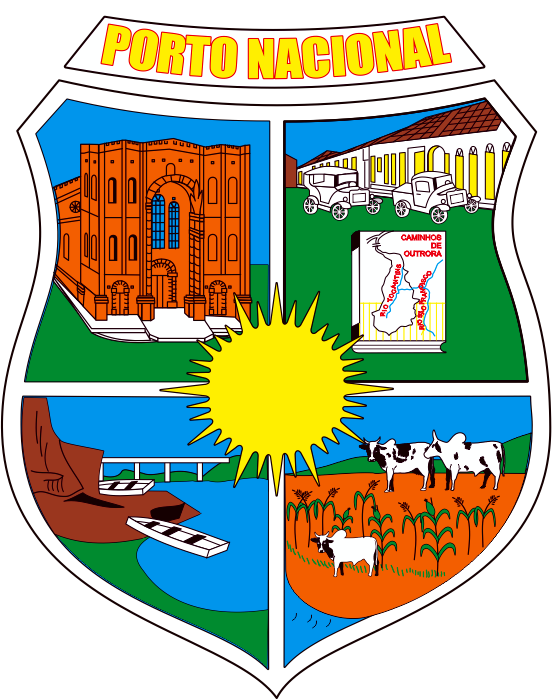 X – PROVIDÊNCIAS PARA ADEQUAÇÃO DO AMBIENTE DO ÓRGÃO
 
Não se vislumbra necessidades de tomada de providências de adequações para a solução ser contratada e o serviço prestado.
Para a plenitude da solução contratada, faz-se necessária a adequação do Laboratório xxxx, com a disponibilização de mais 02 (duas) tomadas na voltagem 110v à altura entre 1m e 1,5m na parede dos fundos, onde encontra-se a bancada que servirá de base para os aparelhos;
Considerando a programação acadêmica do MUNICIPIO/SECRETARIA, a contratada deverá seguir, obrigatoriamente, o cronograma abaixo elaborado.
Para a solução ser viável economicamente e vantajosa à instituição, previamente à assinatura do futuro contrato, deve-se estar formalmente contratada a continuidade da instituição no imóvel XXXX por, ao menos, mais 07 (sete) anos a partir de 2019.
DICA - Neste item devem ser descritos os ajustes que precisam ser feitos no ambiente do órgão para que a contratação atenda à necessidade de negócio, em função do impacto esperado dos trabalhos da contratada durante a construção, implantação e operação da solução junto ao órgão.
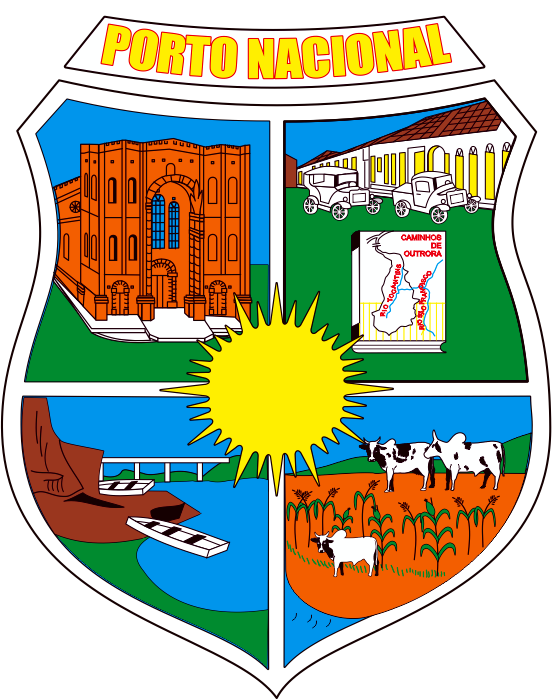 XI – CONTRATAÇÕES CORRELATAS E/OU INTERDEPENDENTES
DICA - Contratações correlatas são aquelas que guardam relação com o objeto principal, interligando-se a essa prestação do serviço, mas que não precisam, necessariamente, ser adquiridas para a completa prestação do objeto principal. A Instrução Normativa nº 3, de 11 de fevereiro de 2015, traz no inciso XII do art. 2º, o conceito e alguns exemplos de serviços correlatos ao agenciamento de passagens aéreas - transportes terrestres e aquaviários, aluguel de veículos, hospedagem, seguro de viagem, dentre outros. Já as contratações interdependentes são aquelas que precisam ser contratadas juntamente com o objeto principal para sua completa prestação.
Não verifica-se contratações correlatas nem interdependentes para a viabilidade e contratação desta demanda.
São contratações correlatas a este demanda de serviços de emissão de passagens aéreas:
Emissão de passagens terrestres;
Emissão de passagens aquaviárias;
Aluguel de veículos;
Contratação de Hospedagem;
Contratação de Seguros de viagem;
São contratações interdependentes desta demanda de serviço de seguro internacional (carta verde):
Contratação de empresa de transporte terrestre;
Contratação de seguro de vida dos usuários;
Inscrição dos estudantes no evento xxxxx.
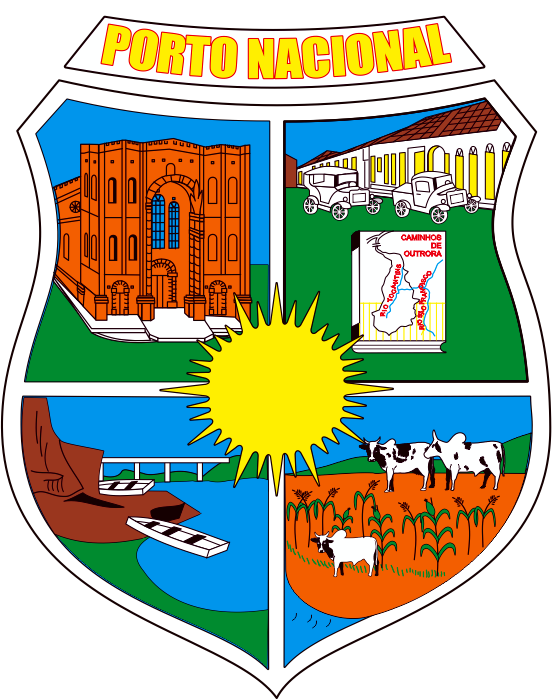 XII – DECLARAÇÃO DE VIABILIDADE (OU NÃO) DA CONTRATAÇÃO
Os estudos preliminares evidenciaram que a contratação da solução descrita no item VII, ou seja, da contratação de xxxxxxxx mostra-se possível tecnicamente e fundamentadamente necessária. Diante do exposto, declara-se ser viável a contratação pretendida.

ETAPA 2: GERENCIAMENTO DE RISCOS
 
Assim como toda contratação, vislumbram-se alguns riscos em curso na presente contratação. Não incluem-se, neste mapa de riscos, aqueles voltados à gestão do contrato e execução dos serviços, mas apenas os que tangiam o processo que permeia até a formalização da contratação.
DICA - Entende-se por ação preventiva, ações a serem tomadas, com base no desenho do mapa de riscos, de forma a prevenir a ocorrência dos riscos. Ações de contingência, no entanto, são ações a serem tomadas na ocasião dos danos começarem a ocorrer com a materialização dos riscos previstos.
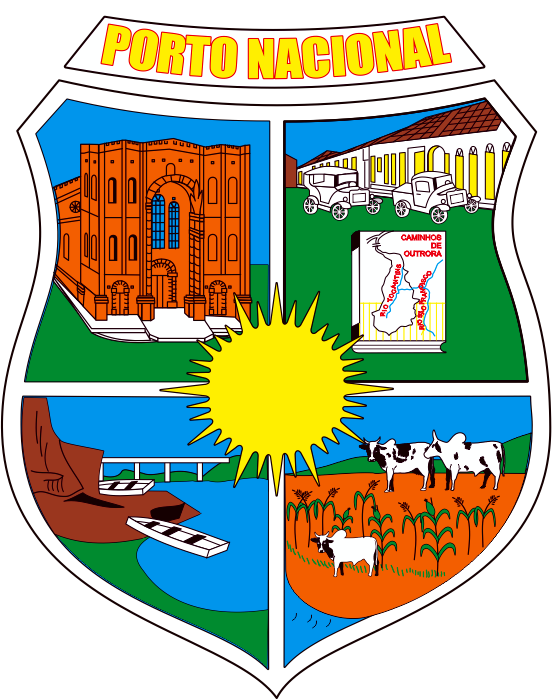 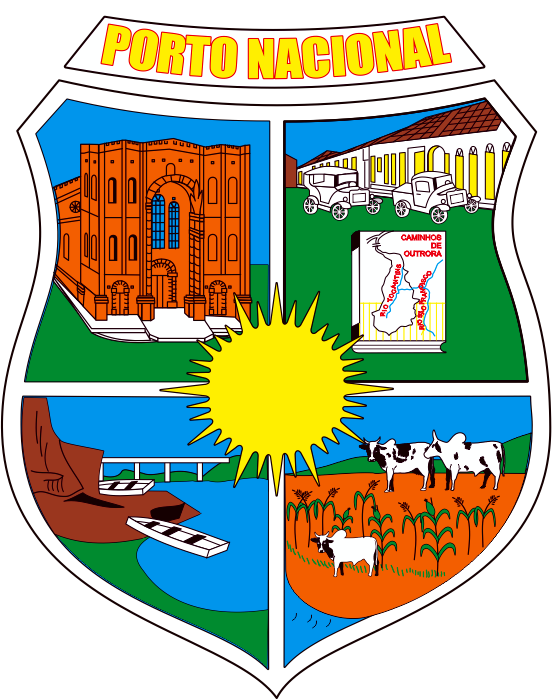 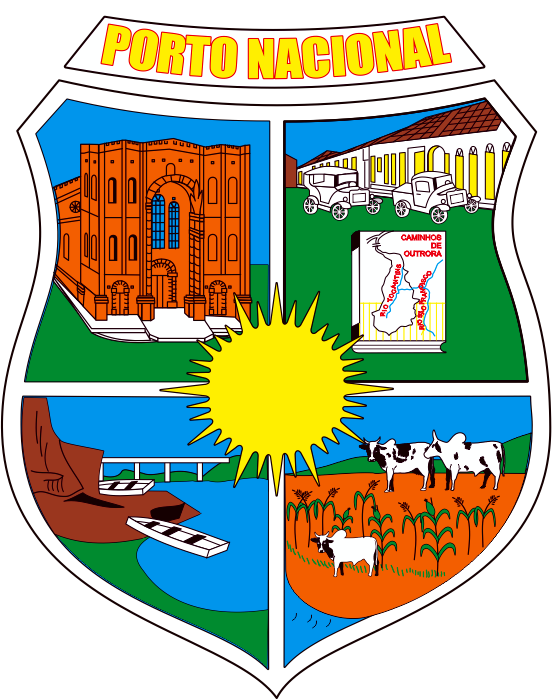 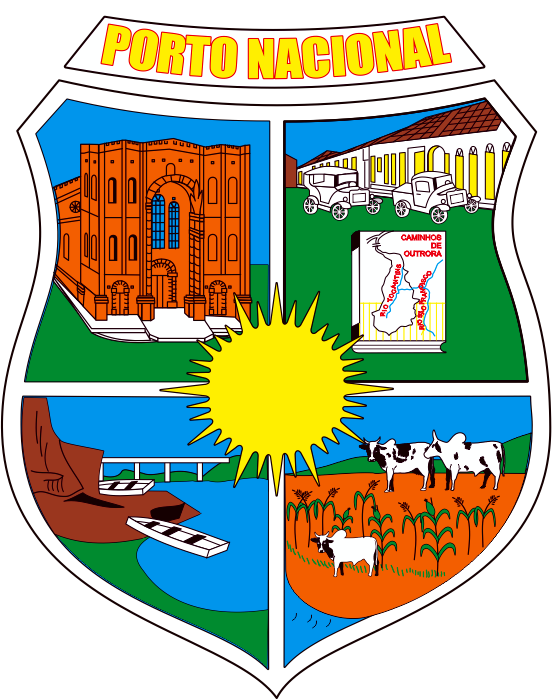 XIII. posicionamento conclusivo sobre a adequação da contratação para o atendimento da necessidade a que se destina.
√√ Diante de todas as informações colhidas nas etapas de elaboração do ETP, caberá à autoridade competente decidir pela viabilidade ou não da contratação, bem como o seu alinhamento com a necessidade apontada pela unidade demandante e o planejamento estratégico da organização.
ELEMENTOS DO ETP
REQUISITOS DA CONTRATAÇÃO
DESCRIÇÃO DA NECESSIDADE
PREVISÃO NO PPA/LDO
ESTIMATIVAS DE QUANTIDADES
PARCELAMENTO OU NÃO
LEVANTAMENTO DE MERCADO
ESTIMATIVA DE VALOR
DESCRIÇÃO DA SOLUÇÃO
PROVIDENCIAS A SEREM ADOTADAS
RESULTADOS PRETENDIDOS
CONTRATAÇÕES CORRELATAS
IMPACTOS AMBIENTAIS
POSICIONAMENTO CONCLUSIVO
OBRIGATÓRIO
FACULTATIVO COM JUSTIFICATIVA
Jhon L. Beclkey
A maioria das pessoas não Planejam fracassar, fracassam por não Planejar.